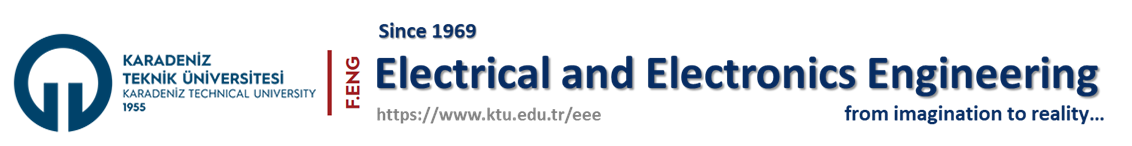 PROJECT TITLE
Student Name-Surname 4
E-mail
Student Name-Surname 3
E-mail
Student Name-Surname 1
E-mail
Student Name-Surname 2
E-mail
Project Supervisor: Title Name Surname
E-mail
In this section, individuals or organizations that supported or contributed to this study can be acknowledged, and company logos may be displayed, such as TÜBİTAK or KTÜ BAP.